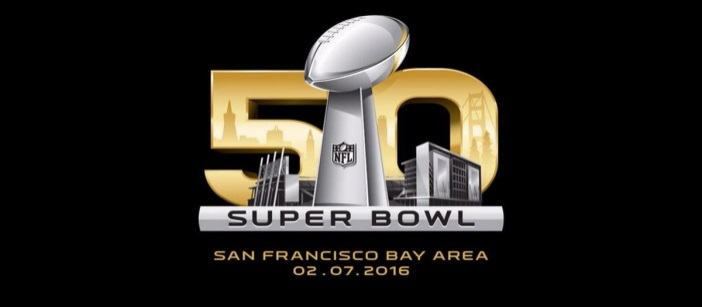 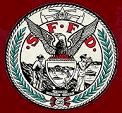 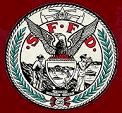 SB 50 San Francisco
Events:  Jan. 30 – Feb. 7   (Build out Jan. 22)
NFL Sanctioned Events
NFL Experience
SB City
NFL Honors
SB Host Committee Events
NFL VIP Party
NFL Owner’s Party
Non-Sanctioned Events:
CBS 
Maxim
Playboy
Bud Light
ESPN
Direct TV
Metallica 
Still Unknown…
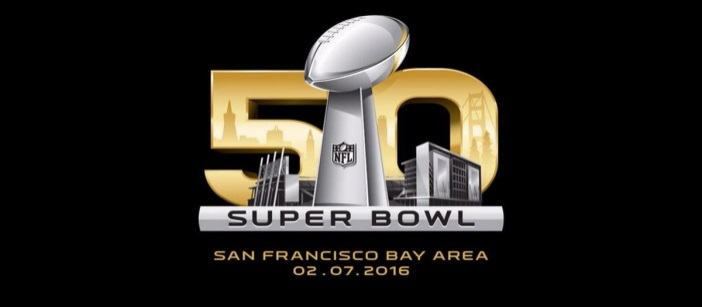 SB 50 San Francisco
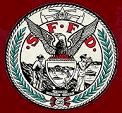 Working with the following Agencies:
Other CCSF Agencies: DEM, MTA, SFPD, SFSD, SF Port, SFO, etc…

Federal Agencies: FBI, DOE, DHS, National Guard Civil Support Team

Local/Regional: Cal OES, Santa Clara County, San Mateo County, Alameda County, Marin County

Centers to be Activated: IOC, JOC, JIC, AHC, FAA, SCC EOC, SF EOC, SFPD DOC, Command Posts at SB City & NFLX
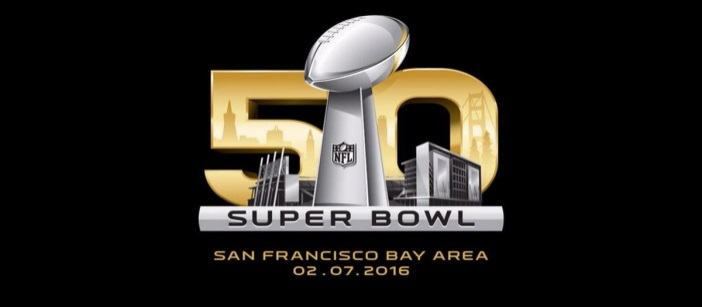 SB 50 San Francisco
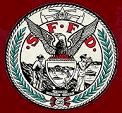 Developing:
Fire Response Plans
EMS Plans (NFLX & SB City)
Haz Mat Plans
Interoperable Communications Plans
Mutual Aid Plans
Fire Prevention (very involved with permitting and life safety)
Credentialing
Visiting Public Safety Officials
Traffic Planning with the SFPD!!
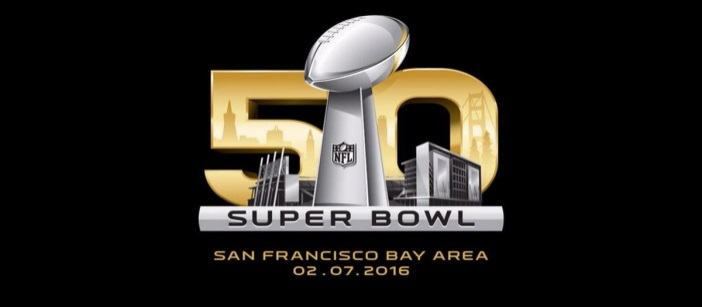 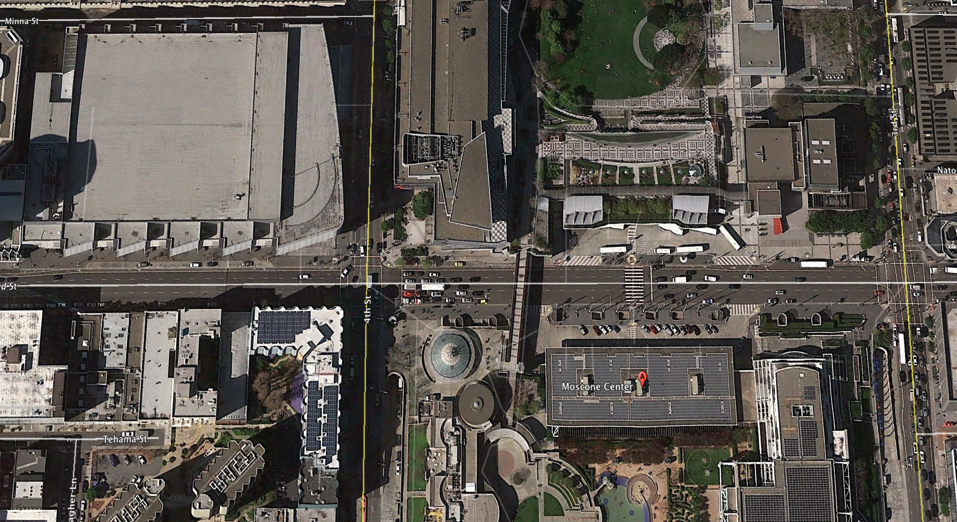 OVERALL SITE PLAN
Yerba Buena Gardens
Moscone West
NFL Shop
• Media Center
• Downtown Accred Center
• NFLX Box Office
Metreon
YBCA
Moscone North
• NFLX
Howard Street
4th Street
3rd Street
Howard Street
Moscone South
• NFLX
5
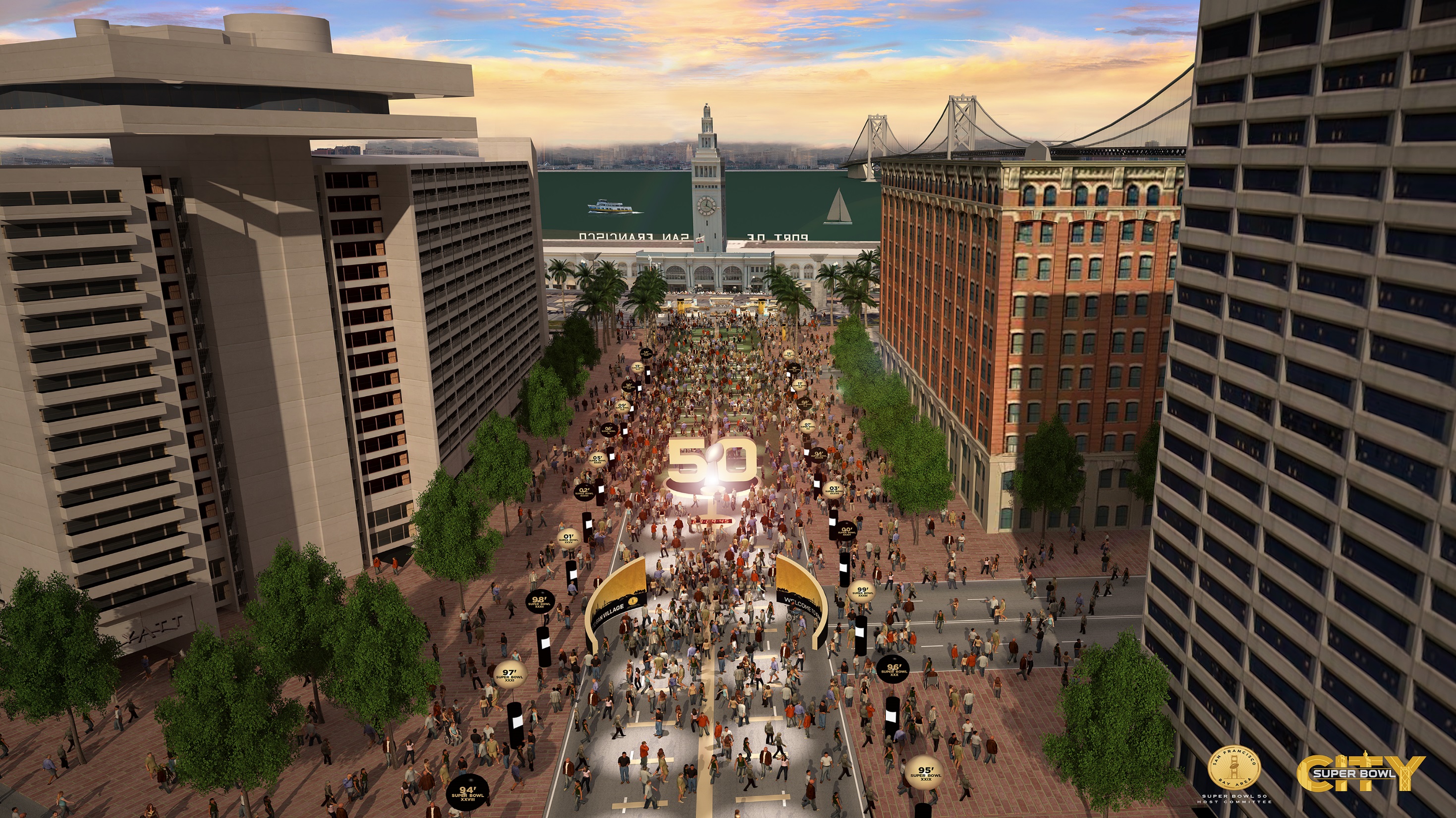 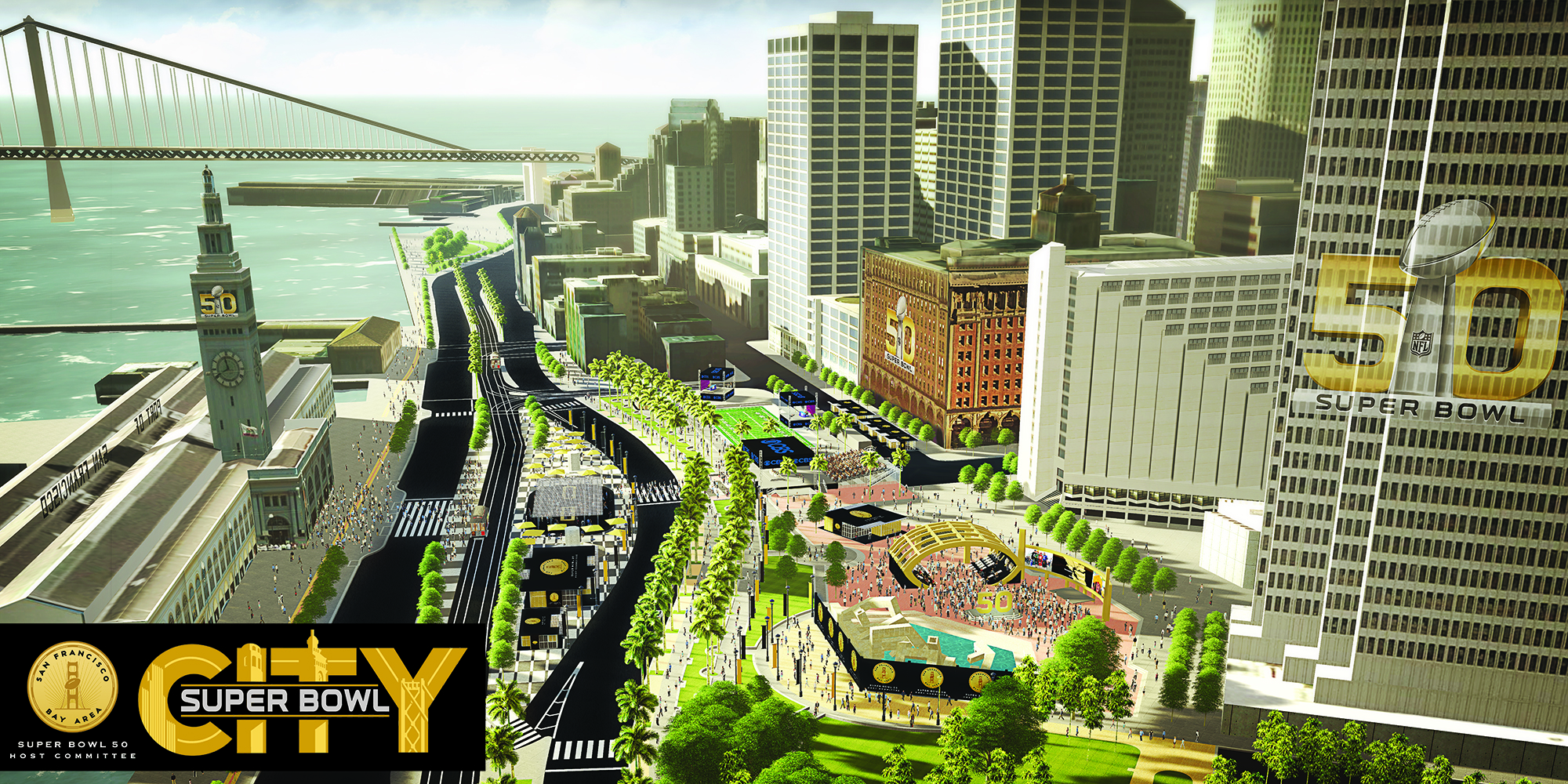 SB 50 San Francisco
Questions
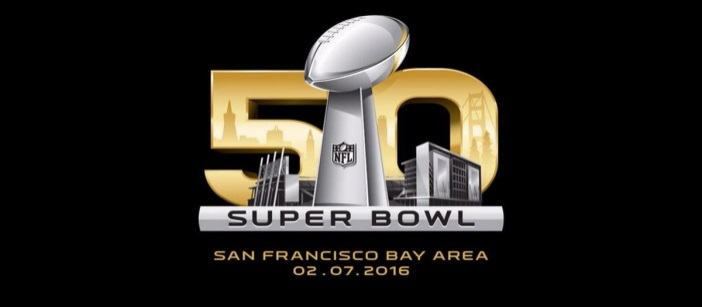 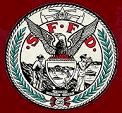